Lecture 1: CS/ECE 3810 Introduction
Today’s topics: 

  Why computer organization is important
  Logistics
  Modern trends
1
Why Computer Organization
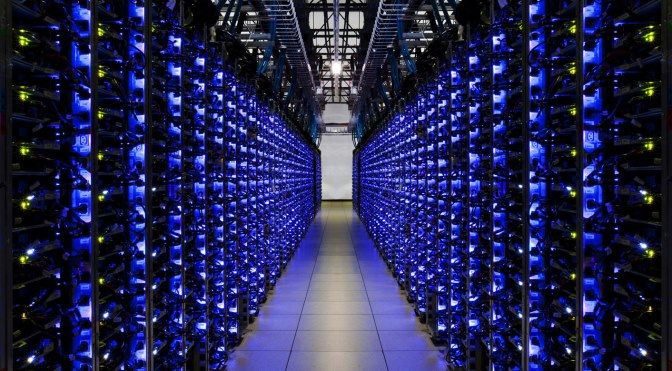 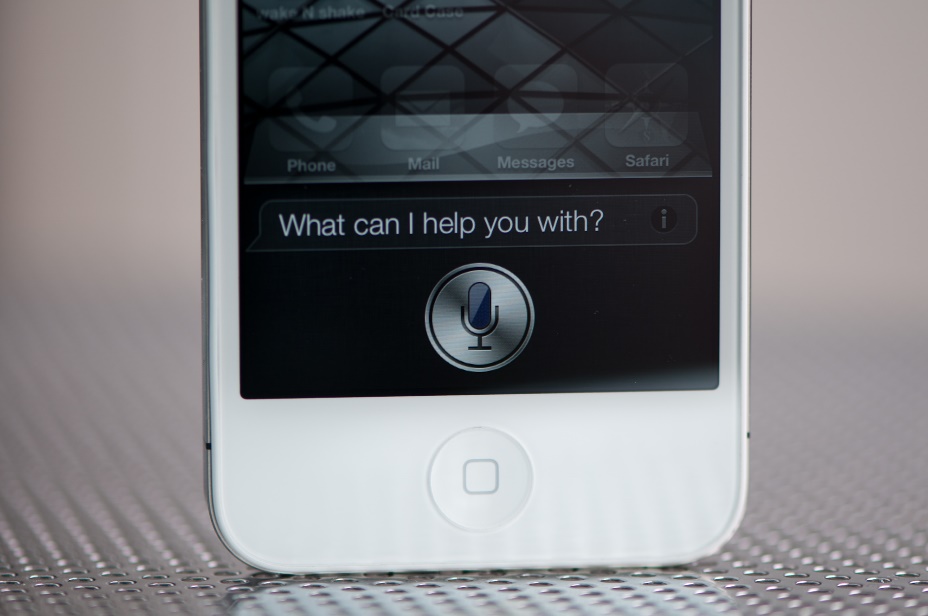 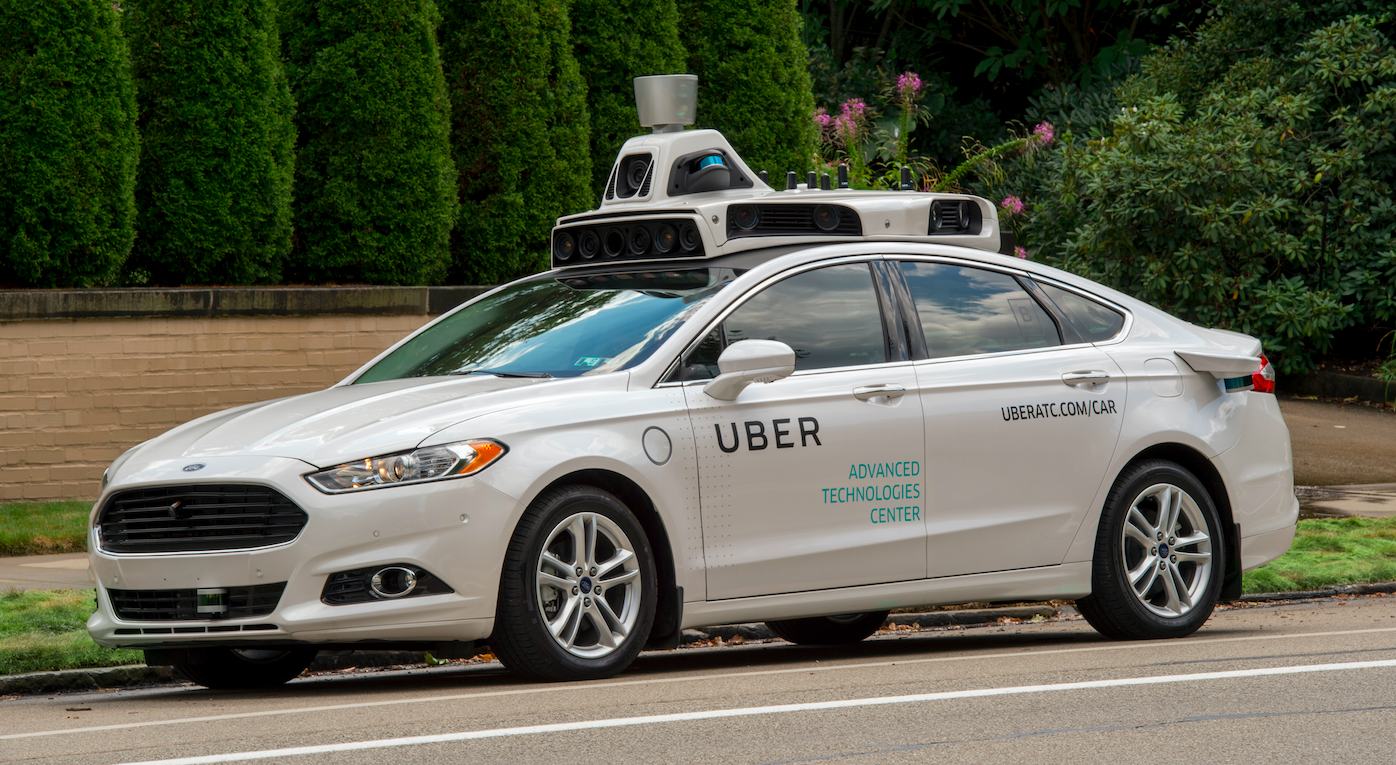 2
Image credits: uber, extremetech, anandtech
Why Computer Organization
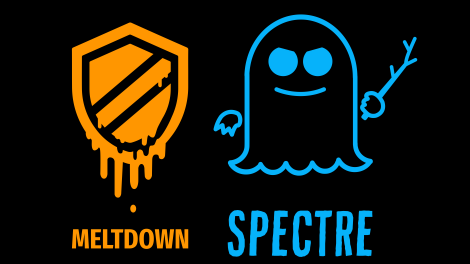 3
Image credits: gizmodo
Why Computer Organization
Embarrassing if you are a BS in CS/CE and can’t make sense of
   the following terms: DRAM, pipelining, cache hierarchies, I/O,
   virtual memory, …

 Embarrassing if you are a BS in CS/CE and can’t decide which
   processor to buy: 4.4 GHz Intel Core i9 or 
   4.7 GHz AMD Ryzen 9 (reason about performance/power)

 Obvious first step for chip designers, compiler/OS writers

 Will knowledge of the hardware help you write better and 
   more secure programs?
4
Must a Programmer Care About Hardware?
Must know how to reason about program performance
   and energy and security

 Memory management: if we understand how/where data
   is placed, we can help ensure that relevant data is nearby

 Thread management: if we understand how threads
    interact, we can write smarter multi-threaded programs

     Why do we care about multi-threaded programs?
5
Example
200x speedup for matrix vector multiplication

 Data level parallelism: 3.8x
 Loop unrolling and out-of-order execution: 2.3x
 Cache blocking: 2.5x
 Thread level parallelism: 14x

Further, can use accelerators to get an additional 100x.
6
Key Topics
Moore’s Law, power wall
  Use of abstractions
  Assembly language
  Computer arithmetic
  Pipelining
  Using predictions
  Memory hierarchies
  Accelerators
  Reliability and Security
7
Logistics
See class web-page for syllabus/resources 
       https://www.cs.utah.edu/~rajeev/cs3810

 COVID reminders – follow university guidelines

 TAs and office hours: TBA

 Most communication on Canvas; email me directly to set
   up meetings, or meet me in office hours right after class

 Textbook: Computer Organization – HW/SW Interface,
    Patterson and Hennessy, 5th or 6th edition
8
Course Organization
30% midterm, 40% final, 30% assignments

 ~10 assignments – you may skip two; automatic 1.5 day
   extension until Wed/Fri late night; upload on Canvas

 Co-operation policy: you may discuss – you may not see
   someone else’s written matter when writing your solution

 Exams are open-notes (3 pages)

 Print slides just before class

 Screencast YouTube videos
9
Grading Policy
Grading by rank

 No tolerance for cheating (see class webpage)

 Rank in exams matters more than rank in homeworks

 Historically, 90% of students receive grades of B- or higher
10
Microprocessor Performance
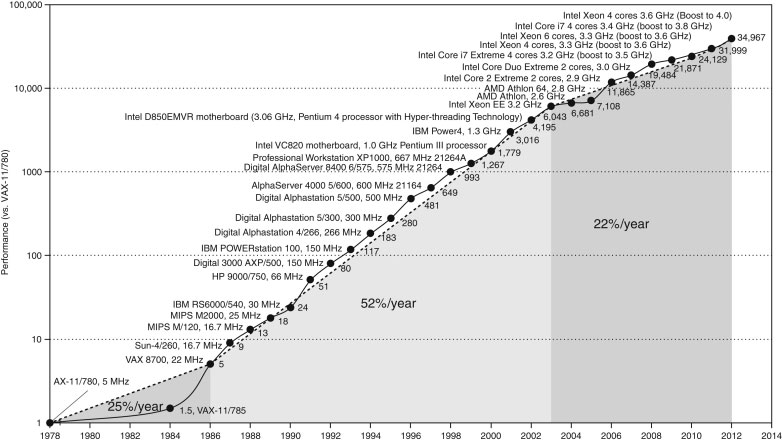 Source: H&P Textbook
50% improvement every year!!
What contributes to this improvement?
Why the lower improvement?
11
Microprocessor Performance
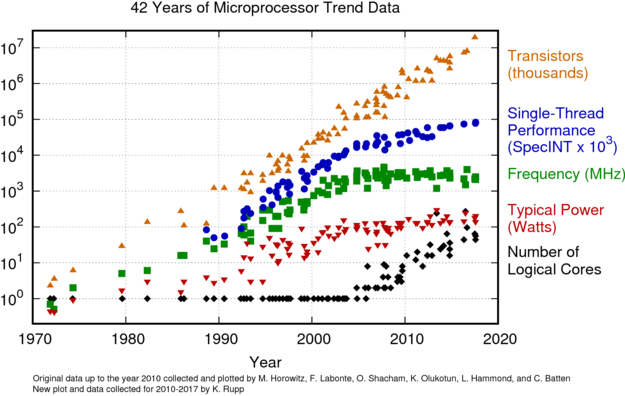 Source: karlrupp.net
12
Power Consumption Trends
Dyn power  a  activity x capacitance x voltage2 x frequency

 Voltage and frequency are somewhat constant now,
   while capacitance per transistor is decreasing and number
   of transistors (activity) is increasing

 Leakage power is also rising (function of #trans and voltage)
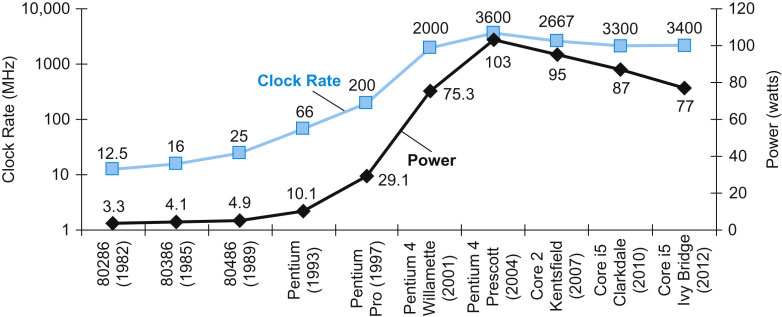 13
Source: H&P Textbook
Summary
Two roadblocks: power and ideas

 Fixed power budget because of cooling constraints; implies that
   frequency can’t be increased; discourages complex ideas

 End of voltage (Dennard) scaling in early 2010s

 Has led to dark silicon and dim silicon (occasional turbo)
14
Important Trends
Running out of ideas to improve single thread performance

 Power wall makes it harder to add complex features

 Power wall makes it harder to increase frequency

 Additional performance provided by: more cores, occasional
   spikes in frequency, accelerators
15
Important Trends
Historical contributions to performance:
 Better processes (faster devices) ~20%
 Better circuits/pipelines ~15%
 Better organization/architecture ~15%

In the future, bullet-2 will help little and bullet-1 will eventually
disappear!

                  Pentium   P-Pro    P-II     P-III      P-4       Itanium  Montecito
Year                 1993        95        97       99      2000        2002     2005
Transistors        3.1M      5.5M   7.5M   9.5M    42M        300M    1720M
Clock Speed     60M      200M  300M   500M   1500M    800M    1800M
Moore’s Law in action
At this point, adding transistors
   to a core yields little benefit
16
What Does This Mean to a Programmer?
Today, one can expect only a 20% annual improvement;
   the improvement is even lower if the program is not
   multi-threaded

A program needs many threads

The threads need efficient synchronization and
     communication

Data placement in the memory hierarchy is important

Accelerators should be used when possible
17
Challenges for Hardware Designers
Find efficient ways to 

 improve single-thread performance and energy

 improve data sharing

 boost programmer productivity

 manage the memory system

 build accelerators for important kernels

 provide security
18
Next Class
Topics: Trends, Performance, MIPS instruction set
                architecture (Chapter 2)

 Visit the class web-page 
   https://www.cs.utah.edu/~rajeev/cs3810
19